Romantikus opera
Tengler Gabriella
7. b. osztály
Romantika
Korstílus
18. század végétől 19. század második feléig
Először az irodalomban alakult ki, majd a zenében is jelentőssé vált
Meghatározó az érzelmek, a szélsőségesség és a monumentalitás
leghíresebb művei Richard Wagner és Giuseppe Verdi operái, Franz Schubert szonátái és dalai
Romantikus opera
Hazája: Itália
XIX. századra jellemző
Jellemzői:	átfűtött, természetes dallamosság,
		gazdagon díszített áriák
		látvány, a zenekar szerepének felfokozása
		az emberi élet valósághű ábrázolására való
			 törekvés
		a szerzők nemzeti tartalommal töltik meg a
		 	műfaj kereteit (nemzeti operák)
Nemzeti operák
Elsősorban Kelet-Európában jellemző
Erkel Ferenc
Glinka, Borogyin, Muszorgszkij (orosz)
Smetana (cseh)
Moniuszkov (lengyel)
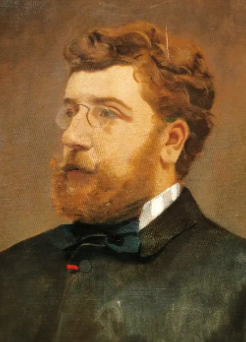 Georges Bizet: Carmen
A legelső, a hétköznapokból,
	a való életből merített opera
előkelőségek és hősök helyett munkáslányokról, cigánylányokról, csempészekről szól – ehhez bátorság kellett
https://www.youtube.com/watch?v=KJ_HHRJf0xg
Giuseppe Verdi (1813–1901)
Az olasz egység időszakának fontos zeneszerzője. Itália egyesítésének szószólója.
Érdekesség: Viva Verdi  =  Viva (éljen)
Vittorio
Emanuelle,
Re
D’
Italia!
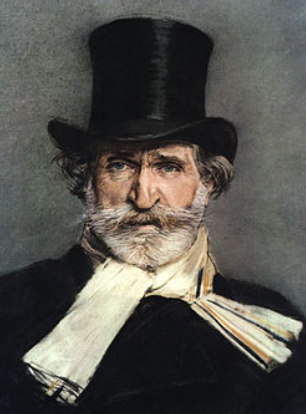 Giuseppe Verdi (1813–1901)
Legismertebb művei:
Rigoletto
A trubadúr
Traviata
Az álarcosbál
Don Carlos
Aida
Nabucco
https://www.youtube.com/watch?v=KJ_HHRJf0xg
Richard Wagner (1813–1883)
Liszt Ferenc veje
Ismertebb művei: A bolygó hollandi
A nürnbergi mesterdalnokok
Az istenek alkonya
A Walkűr
https://youtu.be/x7slvfNKRZc
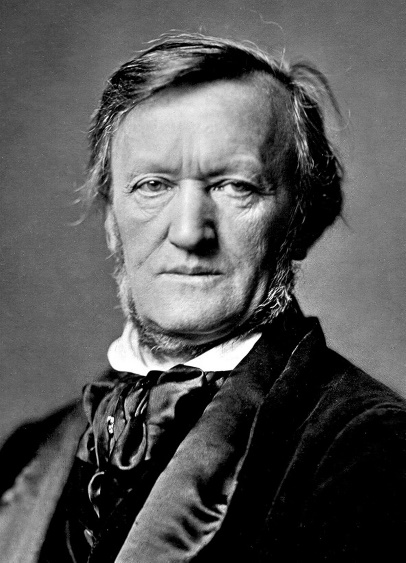 Erkel Ferenc (1810-1893)
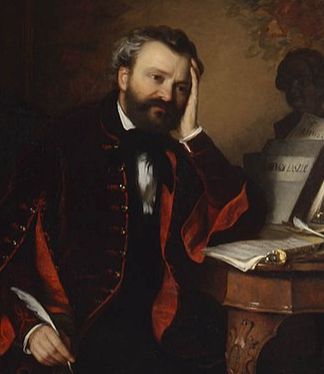 A Himnusz zeneszerzője.
Az 1884-ben megnyílt budapesti
	Opera első főigazgatója.
Egységes magyar nemzeti operanyelvet alakított ki.
Operái: Hunyadi László, Bánk Bán, Dózsa György
https://www.youtube.com/watch?v=swWSiIFs0do
Források:
https://www.nkp.hu/tankonyv/enek_zene_10_nat2020/lecke_03_005   (2023. 03. 22.)
https://www.nkp.hu/tankonyv/irodalom_10_nat2020/lecke_06_054   (2023. 03. 22.)
https://epa.oszk.hu/00800/00835/00202/EPA00835_muzsika_2013_10_3735.htm   (2023. 03. 22.)
www.youtube.com
Köszönöm a figyelmet!